Квиз по биологии: «Герпетологический спринт»
Автор: Тропина Ольга Сергеевна
учитель биологии МАОУ «Средняя общеобразовательная школа №19»
г. Каменск-Уральский, Свердловская область
10
20
30
10
20
30
10
20
30
10
20
30
10
20
30
Все зависит от вас
Подведение итогов
Все зависит от вас
Герой поэмы Н.В. Гоголя «Мертвые души» Собакевич
 говорил:
«Я гадостей не стану есть. Мне лягушку хоть сахаром облепи, не возьму ее в рот».
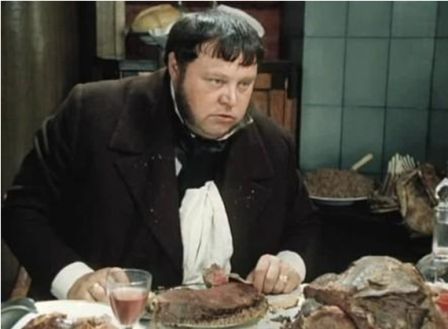 Едят ли лягушек?
[Speaker Notes: 1]
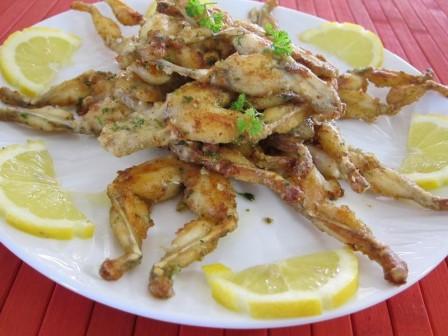 Два вида – зеленая прудовая и лягушка-бык – были занесены в Приложение II Конвенции по международной торговле видами, так как находятся на грани исчезновения
Да. 
      Жаркое из окорочков задних лап зеленой прудовой лягушки – деликатес во Франции и Италии, а лягушки-быка в США. Индия ежегодно экспортирует в страны Западной Европы и США лапки 70 млн. лягушек. Лягушек стали разводить на специальных фермах, так как численность их в природе резко сократилась
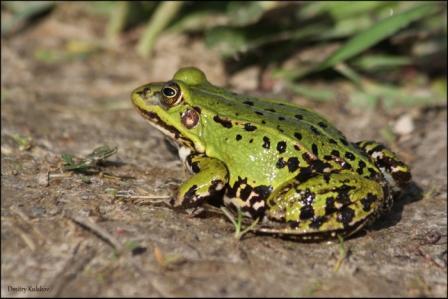 Прудовая 
лягушка
Лягушка-бык
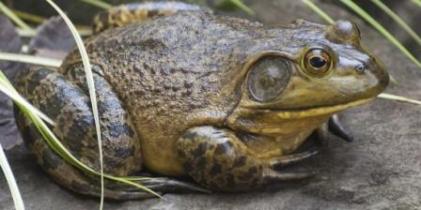 [Speaker Notes: 1.1]
Лягушка, опущенная в кувшин с молоком, предохраняет молоко от скисания. Как можно объяснить этот факт?
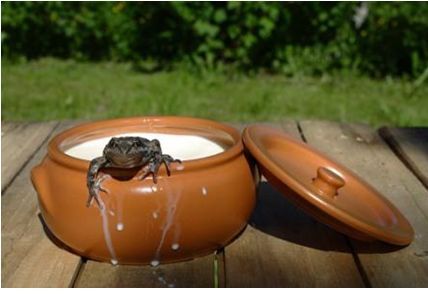 [Speaker Notes: 2]
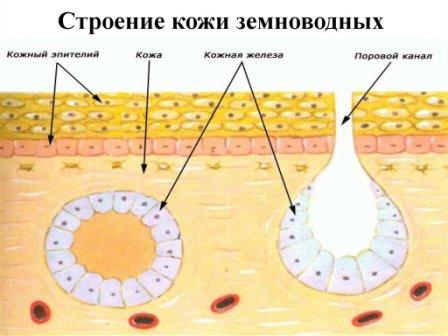 Слизь, которая выделяется кожными железами лягушки, содержит два вещества: одно убивает бактерии (бактерицидное), другое прекращает их размножение (бактериостатическое)
Панцирь зеленой (суповой) черепахи имеет темно-коричневый цвет. Почему черепаха получила такое название?
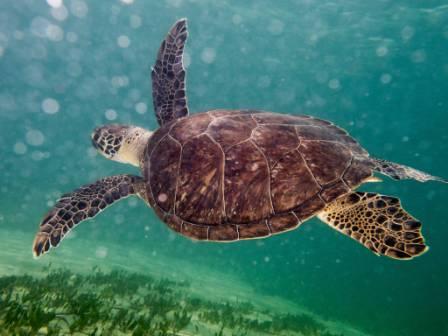 [Speaker Notes: 3]
Слой зеленого жира, расположенный под верхней крышкой панциря, дал черепахе названия «зелёная». Знаменитый черепаховый суп, имеющий зеленоватый оттенок, готовят из мяса и жира этой черепахи: отсюда её второе название -«суповая»
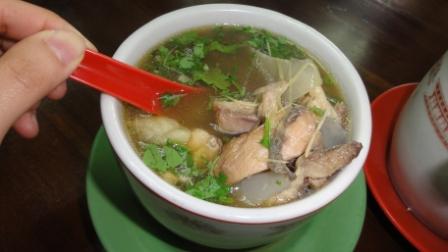 [Speaker Notes: 3.1]
Установите соответствие
Авторы:
В. М. Гаршин
М. Твен
И. А. Крылов
В. Д. Берестов
Произведения: 
А) Царевна-лягушка
Б) Лягушка и Вол
В) Лягушка-путешественница
Г) Знаменитая скачущая лягушка из Калавераса
[Speaker Notes: 4]
4-а
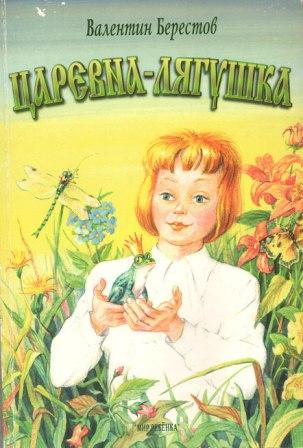 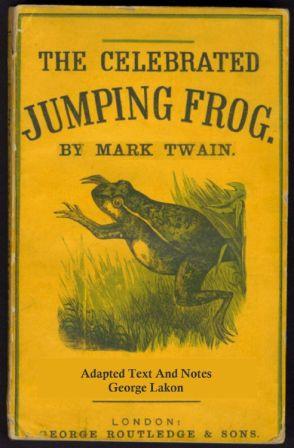 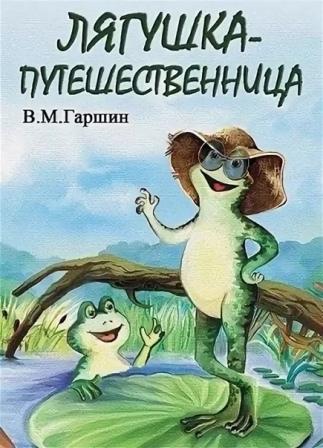 1-в
2-г
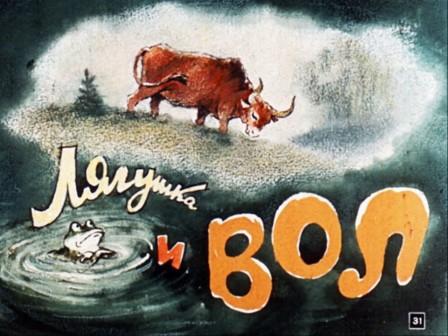 3-б
[Speaker Notes: 4.1]
По руслу, по рощам, по травам
Где зелень откликнется в масть,
Плюя на все сборы отравы, 
Хлестнет земноводная страсть.
Солист из воды, хорошея,
Восстанет в угаре игры, 
И вздуются парно на шее,
Прозрачно синея, шары.
В. Корнеев
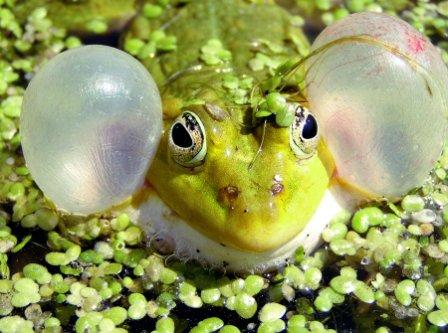 Как называются «шары» лягушек?
 Какую роль они выполняют?
[Speaker Notes: 5. Вопрос к заданию возникает «по щелчку»]
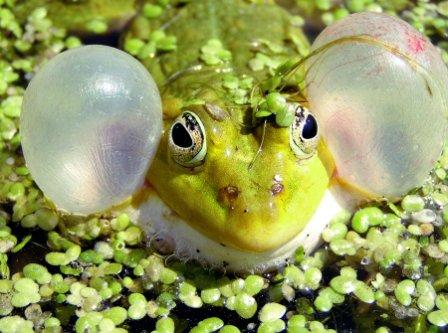 Резонаторы располагаются за ушами в уголках рта (озерная и прудовая лягушки) или под кожей горла (травяная лягушка) и усиливает кваканье лягушек. Кваканье лягушек (брачные песни) направлено на привлечение самок к размножению и определенному самцу.
Резонаторы (голосовые мешки), имеющие вид шаров или пузырей, присущи только самцам. Пузыри бывают белыми (прудовая лягушка), черными или серыми (озерная лягушка) и т.д.
«Вот где таилась погибель моя!
Мне смертию кость угрожала!»
Из мертвой главы гробовая змея, 
Шипя, между тем выползала,
Как черная лента, вкруг ног обвилась,
И вскрикнул внезапно ужаленный князь.
Кто автор этого стихотворения? Как оно называется?
 Почему змея шипит?
 Может ли змея ужалить человека? Почему?
[Speaker Notes: 6.]
А. С. Пушкин. «Песнь о вещем Олеге»
Трение, возникающее главным образом между чешуйками брюха, обуславливает шипение змеи. Змеи шипят когда раздражены
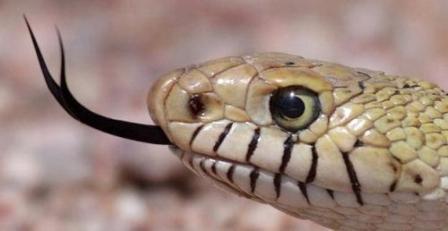 Нет, не может. Змея не имеет жала. Люди неправильно называют жалом раздвоенный на конце язык змеи, который служит органом обоняния, осязания и вкуса
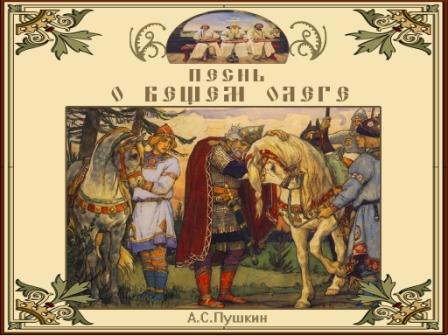 [Speaker Notes: 6.1]
В «чёрном ящике» находится необычное животное – самое цепкое и нежное, относящееся к пресмыкающимся. Встретить его можно ночью и легко и  легко поймать с фонарем в руке. Животное от света фонаря замирает на месте, а глаза начинают гореть рубиновым или зеленым цветом. Известно, что животное обитает в Средней Азии и хорошо приспосабливается к жизни террариумах типа «пустыня». Продолжительность его жизни в террариуме может достигать 10 лет.

Какое животное находится в «чёрном ящике»?
[Speaker Notes: 7.]
Волоски, имеющиеся на пальцах (наверху распушены в виде кисточек) гекконов, делают их очень цепкими. Это дает им возможность ползать по вертикальному стеклу и потолку. Гекконы, взятые в руки человеком, легко оставляют в них хвост и кожу. Затем хвост и кожа полностью восстанавливаются
Ящерица – сцинковый геккон.
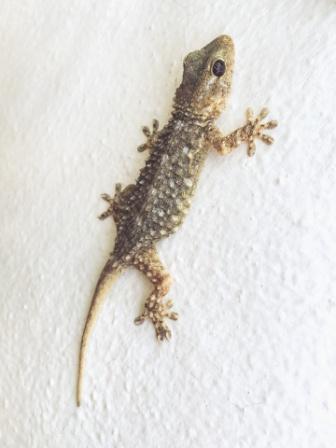 [Speaker Notes: 7.1]
В «чёрном ящике» находится фотография необычной амфибии, нашедшей отражение во многих легендах и мифах. Она – главного героя китайского фольклора – дракона. В 1952 году она была доставлена в московский зоопарк. Мясо этой амфибии – деликатес китайской и японской кухни.

Какая амфибия изображена на фотографии?
Каковы её биологические особенности?
[Speaker Notes: 8.]
Длина её тела 160 см, вес 30-40 кг. Обитают саламандры в холодных водах горных рек, богатых кислородом. Выходят на сушу изредка, в период дождей. Им присуще кожное дыхание, внешнее оплодотворение. В основном в их «меню» входит рыба, ракообразные и водные насекомые. Активны саламандры ночью. Из-за вкусного мяса численность их резко снизилась
Исполинская саламандра
[Speaker Notes: 8.1]
В «чёрном ящике» находится фотография животных, которых особо почитали и даже обожествляли в Древнем Египте. В их честь сооружались храмы. Живых животных содержали в мраморных бассейнах. Сверкающие драгоценные камни украшали головы, а золотые браслеты – лапы животных. Жрецы подносили им пищу (жареных куропаток, окорока диких зверей) на серебряных подносах

 Какие животные изображены на фотографии?
Каково происхождение названия этих животных?
Почему этих животных так почитали в Древнем Египте?
[Speaker Notes: 9.]
Крокодил 
Слово «крокодил» имеет греческое происхождение («кроко» – камень, «дило» – червь) и означает  «каменный червь».
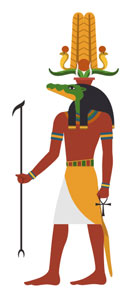 Жизнь египтян была тесно связана с Нилом. Ежегодно паводок на Ниле приносил большое количество природного ила, от мощности которого зависела судьба урожая. В период паводка в низовьях Нила появлялось множество  крокодилов. Египтяне наивно думали, что не вода приносит крокодилов, а крокодилы приносят воду. Крокодилов здесь обожествляли.
Египетский бог Себек
[Speaker Notes: 9.1 В праздник Нила, проводимый ежегодно в Египте, осуществлялось жертвоприношение. В канун праздника в Каире собирали самых красивых девушек из знатных семей. Они тянули жребий. Девушка, вытянувшая жребий, становилась «невестой Нила». Её бросали на съеденье крокодилам в реку.]
1. Что такое симбиоз? 
    2. Какое значение в жизни гигантских галапагосских черепах имеет симбиоз с птицами – дарвиновскими вьюрками?
[Speaker Notes: 11.]
Симбиоз – взаимовыгодное сожительство
Клещи-кровососы доставляют черепахам много неприятных минут. Самостоятельно избавиться от клещей они не могут, поэтому принимают услуги от крылатых санитаров – вьюрков. Вьюрки, прыгая перед носом черепахи, стремятся привлечь ее внимание. Черепаха вытягивает шею и поднимает голову. Вьюрки производят осмотр черепах и склевывают клещей
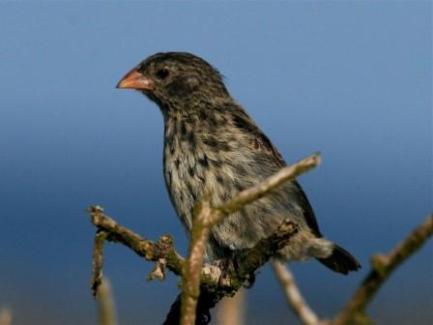 [Speaker Notes: 11.1]
Гадюки , уходя на зимовку в убежище, собираются в одном месте (до нескольких десятков) и образуя большой клубок. Как можно объяснить этот факт?
[Speaker Notes: 10.]
Змеиными убежищами гадюк могут быть норы грызунов, ходы сгнивающих корней деревьев, основания стогов сена, глубокая трещина скалы и т.д. Змеиный клубок образуется, когда нет подходящих мест для убежища. В клубке тела согреваются друг о друга. Продолжительность зимней спячки змей составляет около 180 дней
Дно водоёма – «зимняя квартира» травяной лягушки, где она находится в состоянии оцепенения. Какую позу принимает лягушка на дне? Почему?
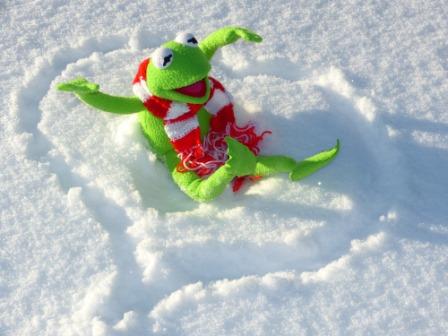 [Speaker Notes: 12.]
Лягушка на дне водоема:
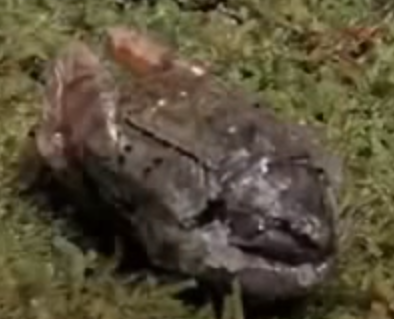 Поджимает задние конечности на брюшко
Поднимает передние конечности к глазам
Выворачивает передние стопы наружу
Такая поза обеспечивает
нормальное протекание 
кожного дыхания. Кожа и 
стопы обильно пронизана 
кровеносными сосудами, 
через которые кислород 
поступает в организм
[Speaker Notes: 12.1]
Сколько отрядов и видов, класса Пресмыкающиеся, занесены в Красную книгу Курганской области?
[Speaker Notes: 14.]
2 отряда и 2 вида
отряд Змеи
2) отряд Ящерицы
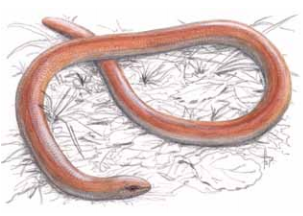 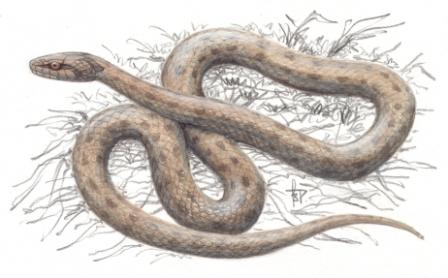 Обыкновенная медянка
Веретеница 
ломкая
[Speaker Notes: 14.1]
Эти животные занесены в Красную книгу Курганской области. Назовите их
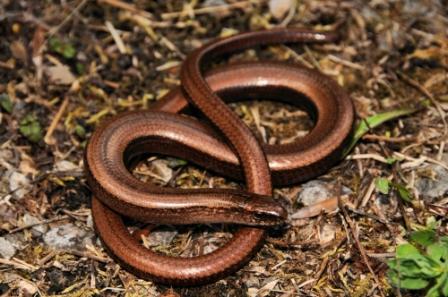 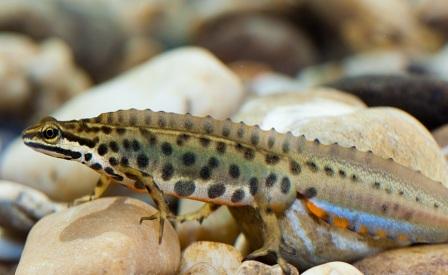 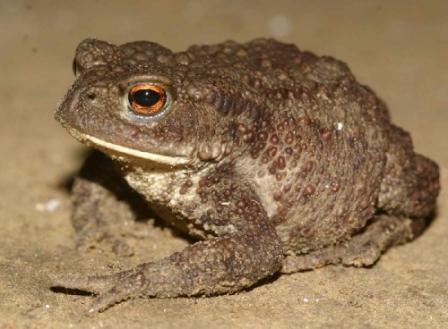 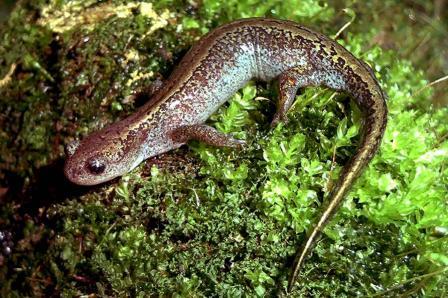 Веретеница ломкая
Тритон обыкновенный
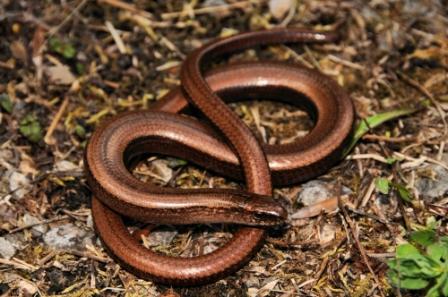 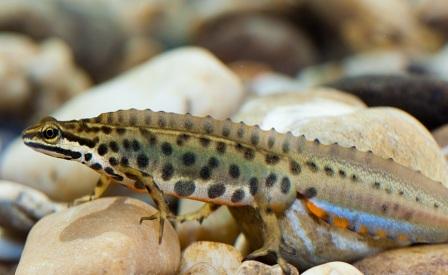 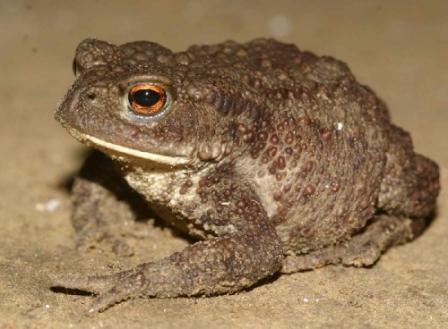 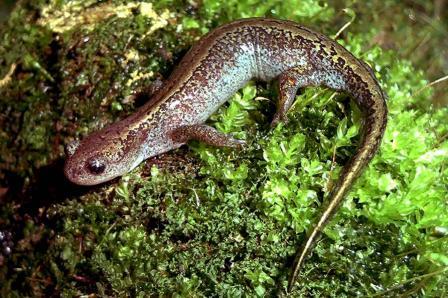 Обыкновенная жаба
Сибирский углозуб
[Speaker Notes: 15.1]
Назовите отряды и их представителей класса Земноводные, которые занесены в Красную книгу Курганской области
[Speaker Notes: 13]
Отряд Хвостатые
Сибирский углозуб
Обыкновенный тритон
Отряд Бесхвостые
Обыкновенная жаба
Зеленая жаба
Травяная лягушка
Сибирская лягушка
Озерная лягушка
[Speaker Notes: 13.1]
Герпетологический батл
Команды должны по очереди озвучивать известные факты о земноводных и пресмыкающихся. 
Повторения не зачитываются
За каждый факт – 1 балл
1:1
От каждой команды приглашается по 1 человеку
Каждому выдаются тестовые задания о земноводных и пресмыкающихся
Набранное количество баллов отправляется в командную копилку
1:1. Задание для команд
Рисунок 2
Рисунок 1
Подведение итогов
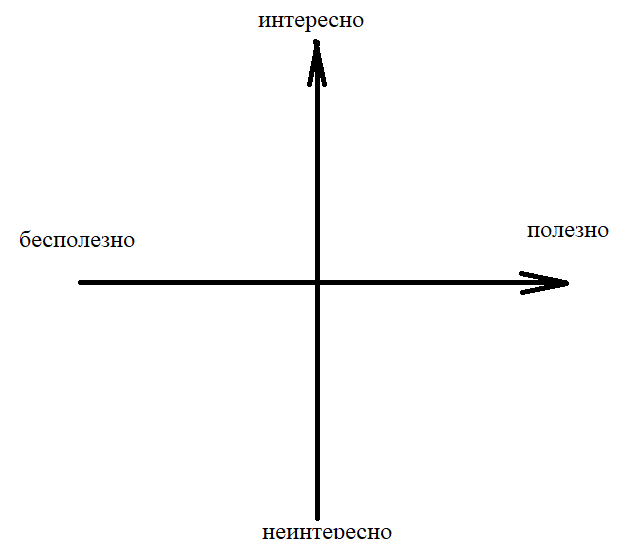